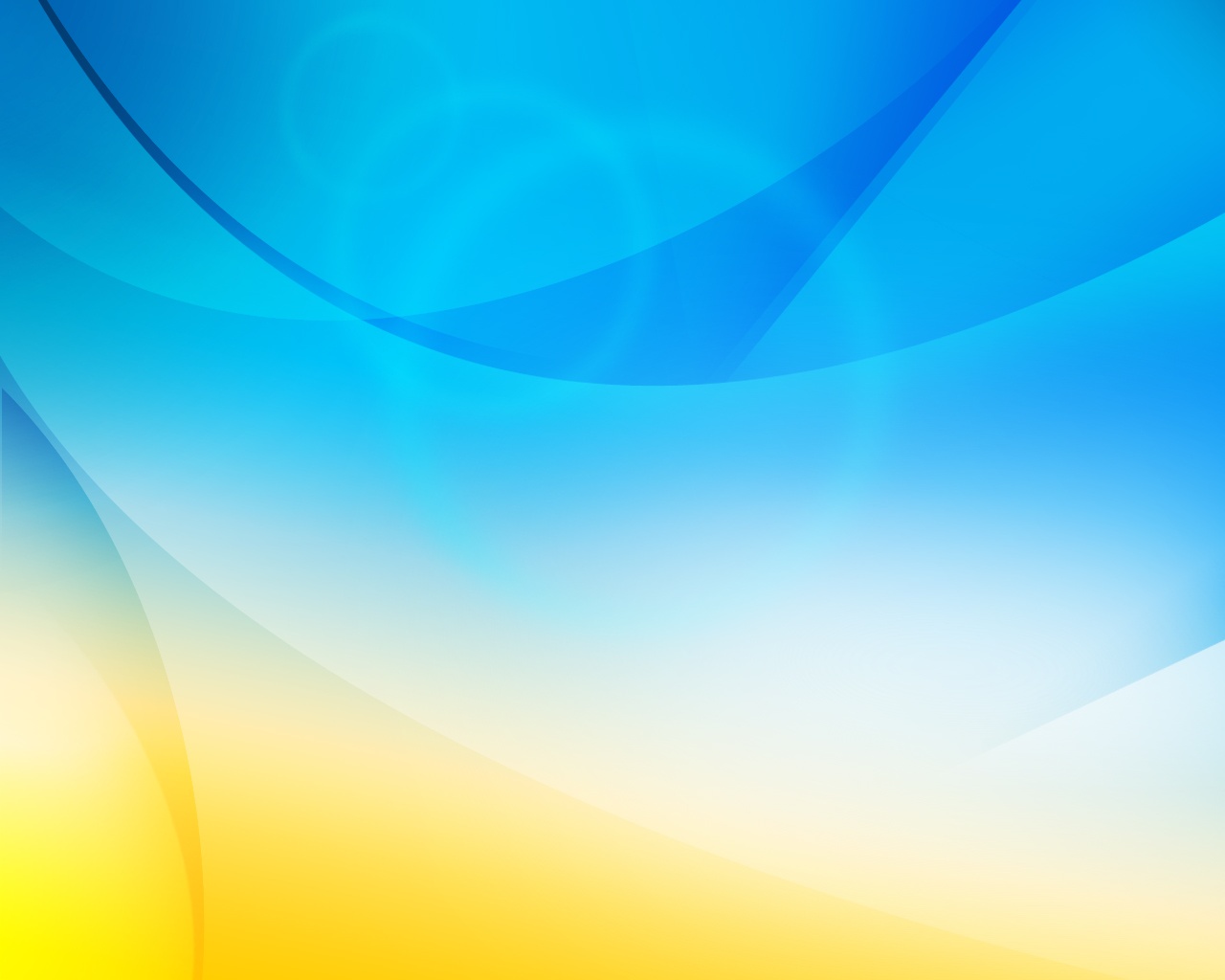 «Использование интеллект-карт 
в работе
 с дошкольниками»
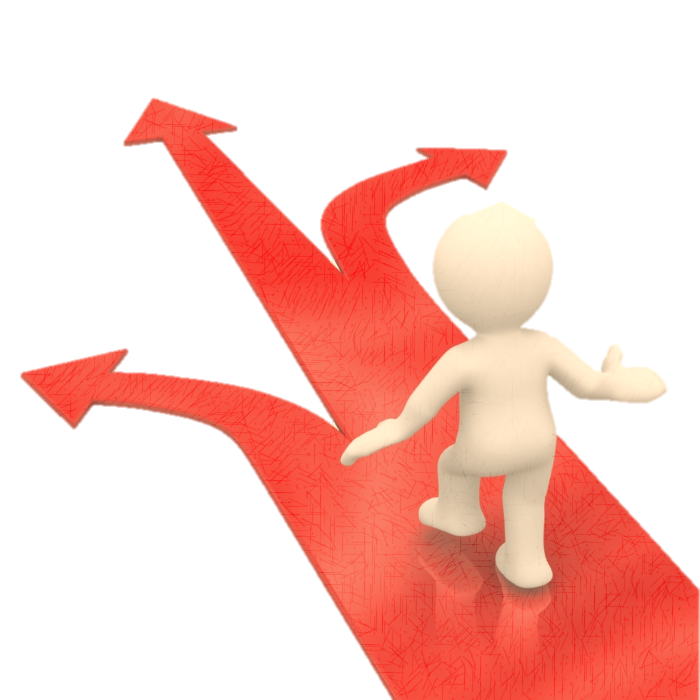 Е.А. Цыбульская
           старший воспитатель   
       МБДОУ № 18 «Радуга» г.Тихорецка
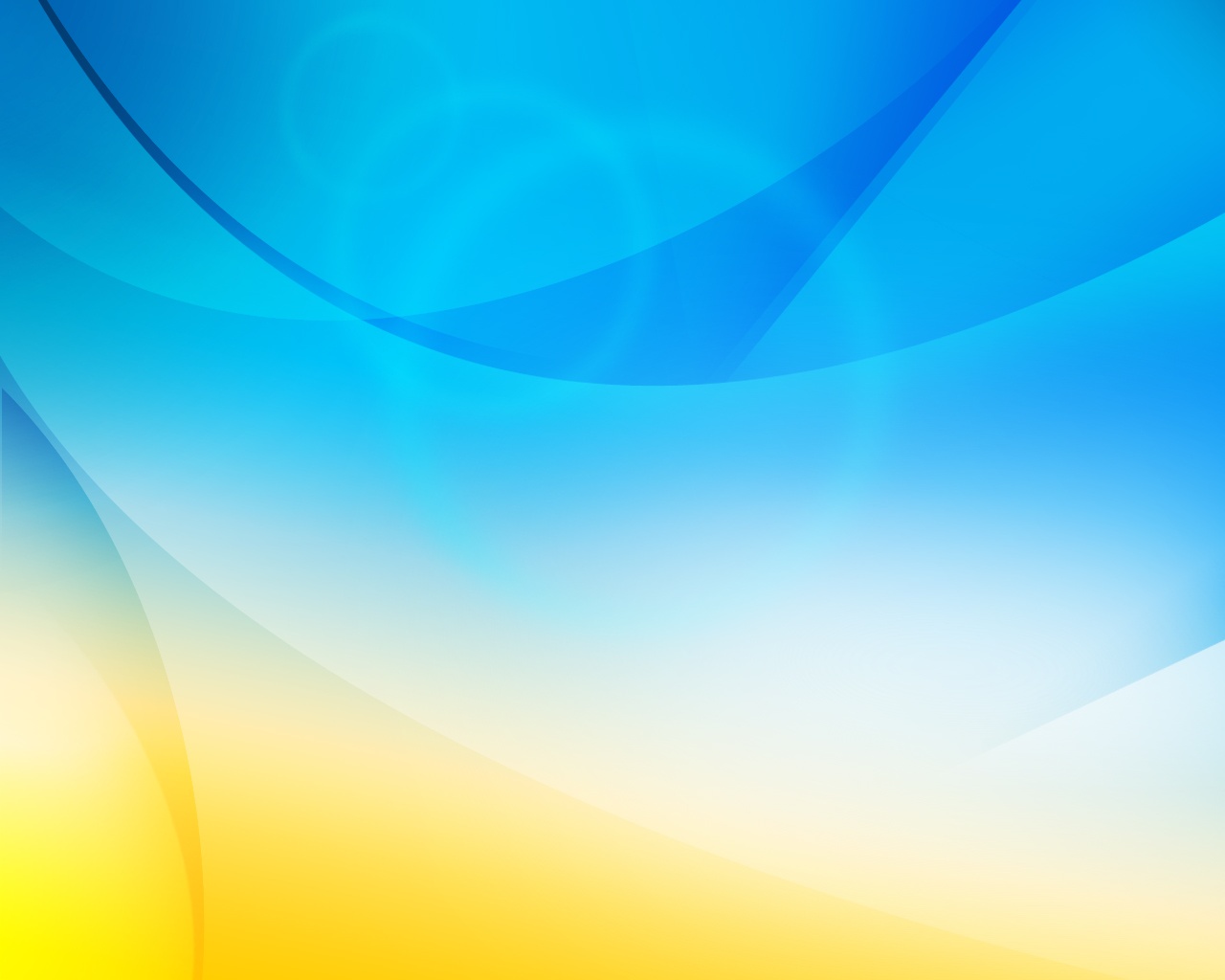 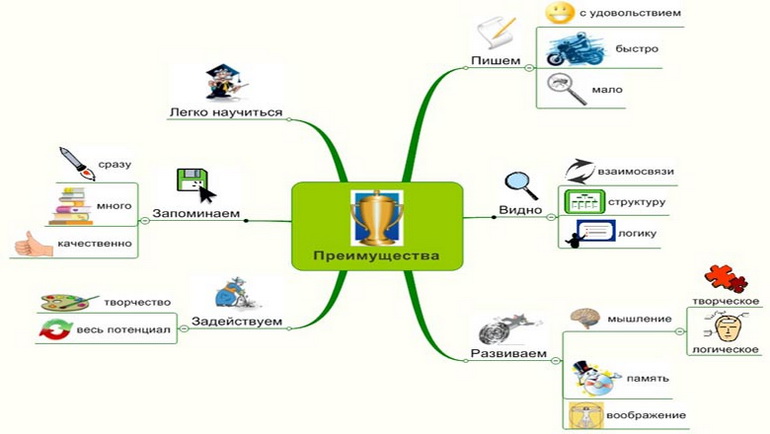 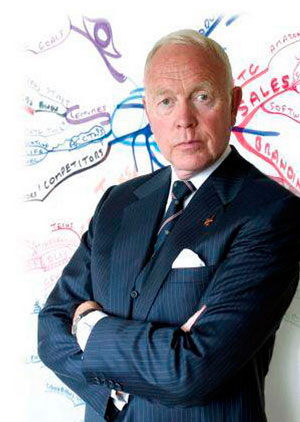 Тони Бьюзен – британский психолог, автор методики запоминания, творчества и организации мышления «карты ума (памяти)». Автор и соавтор более 100 книг. В мир дошкольных технологий, интеллект – карты пришли благодаря кандидату педагогических наук В. М. Акименко, который предложил использовать этот метод для развития связной речи у детей.
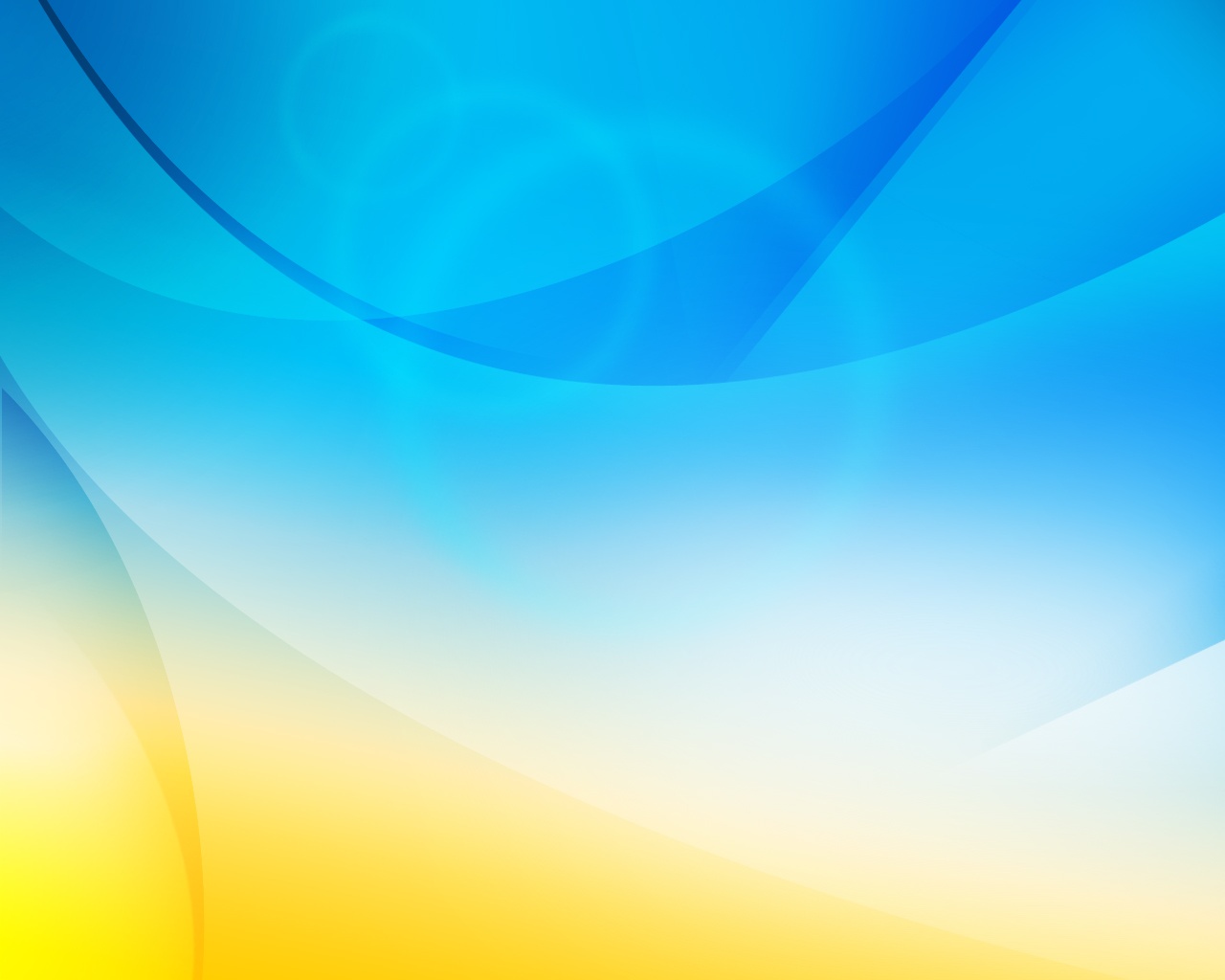 Полезные свойства интеллект-карт
наглядность
привлекательность
запоминаемость
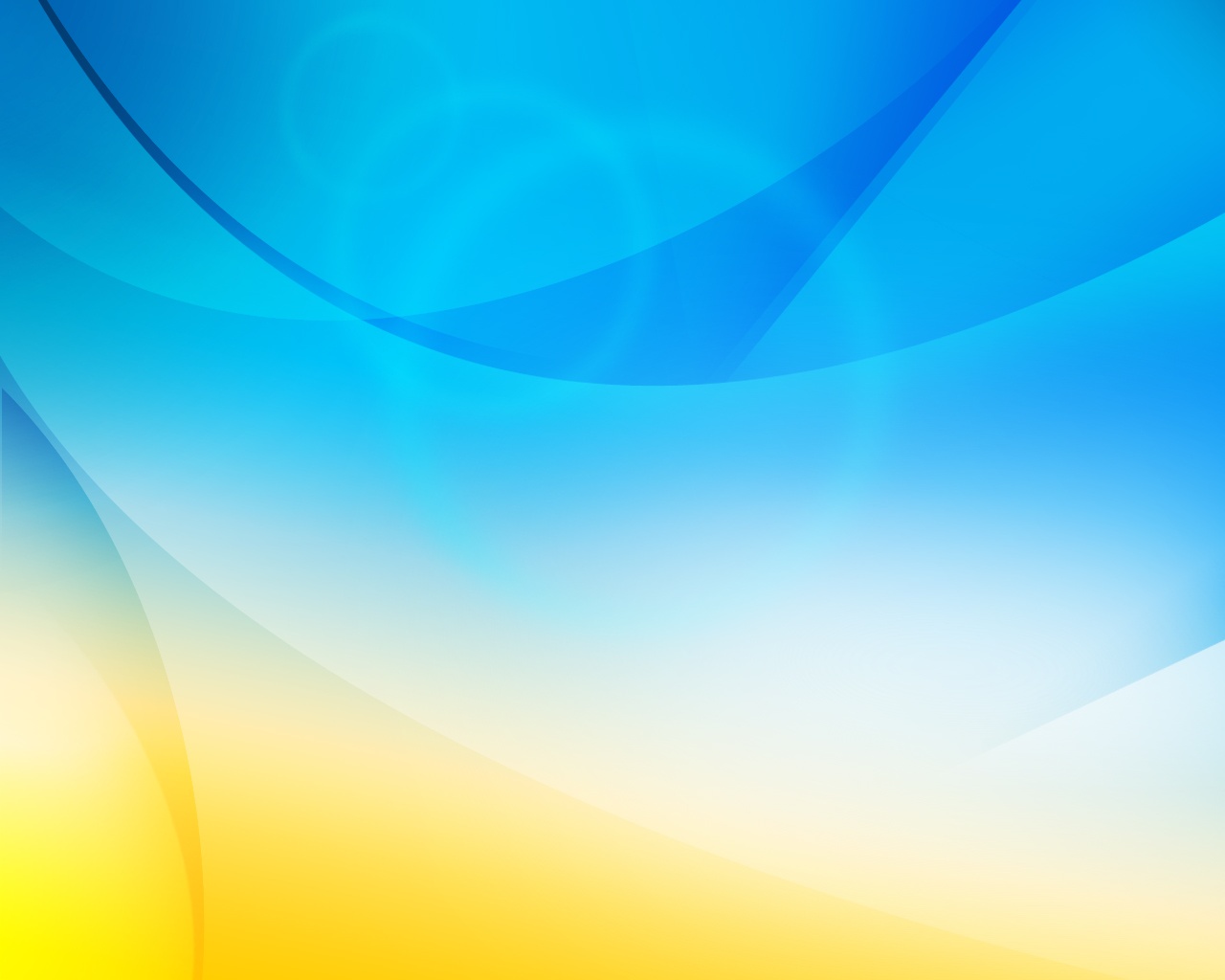 С помощью интеллект – карты решаются следующие задачи:

развитие быстрого восприятия и запоминания 
повышение мотивации 
грамотное планирование решения задачи 
формирует упорядочение мыслей
рост достижение успеха 
экономия времени
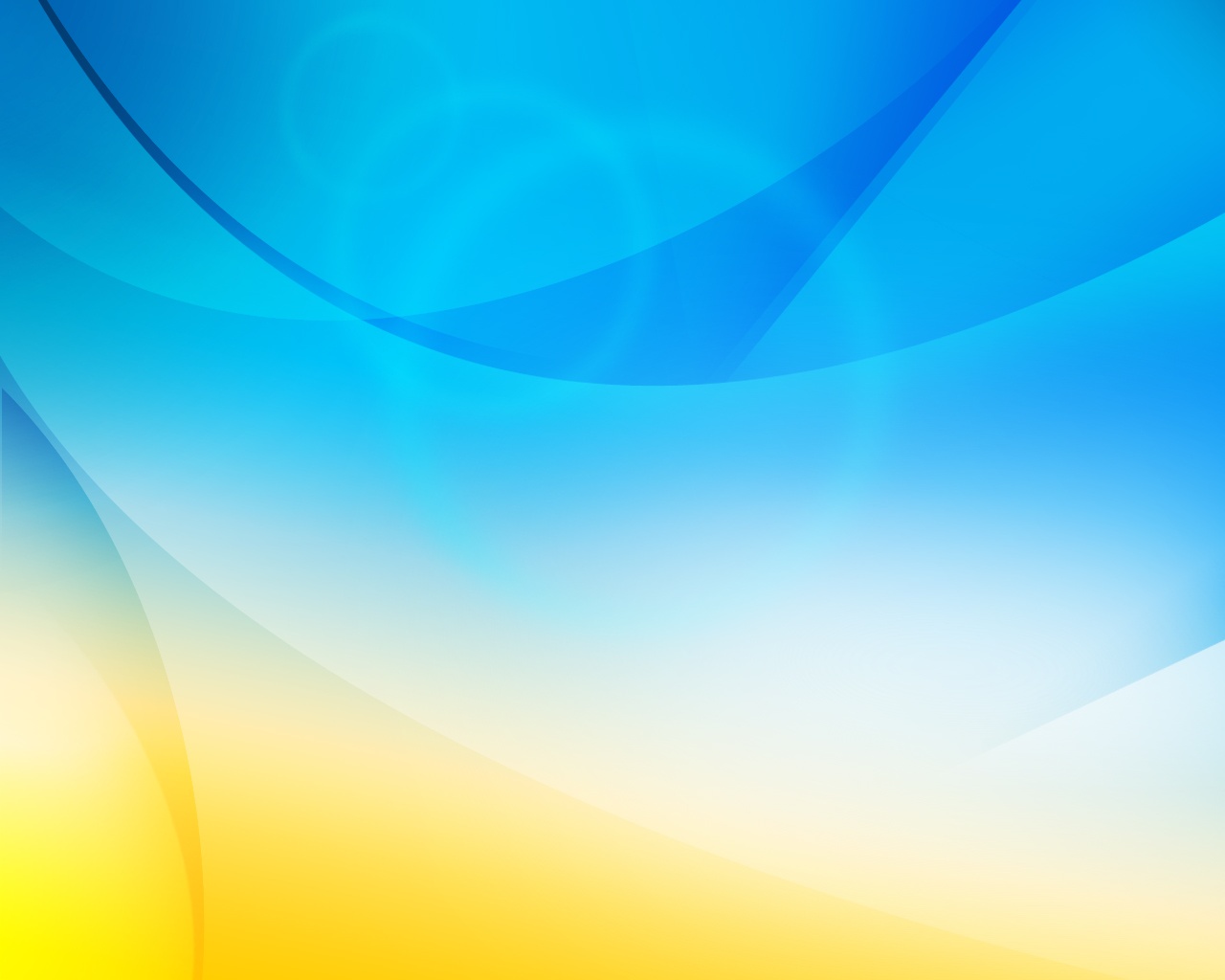 Как выглядят интеллект-карты. Что это такое?
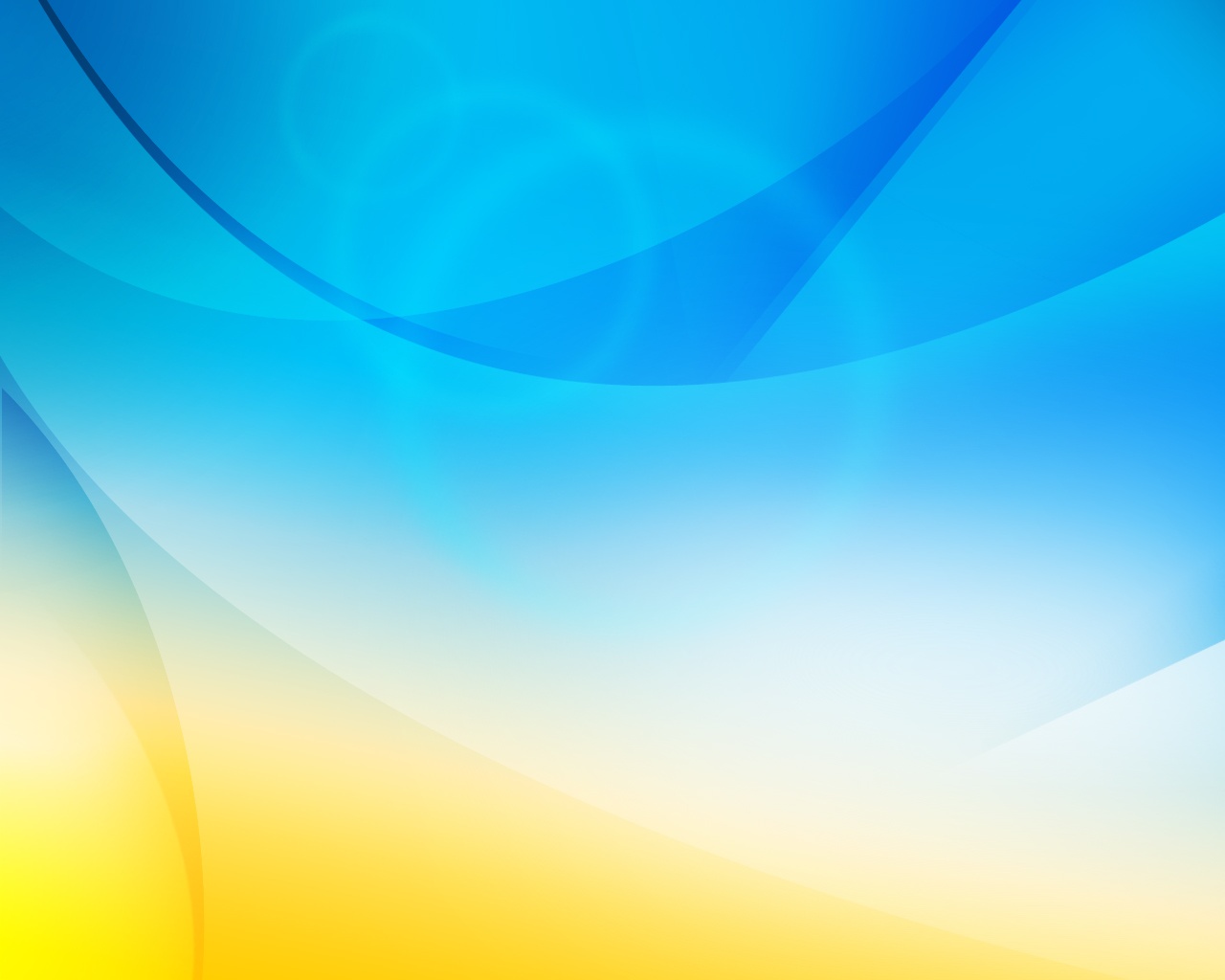 Как составить интеллект-карту?
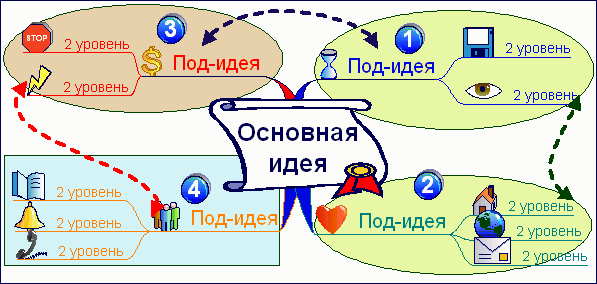 Правила построения интеллект-карт
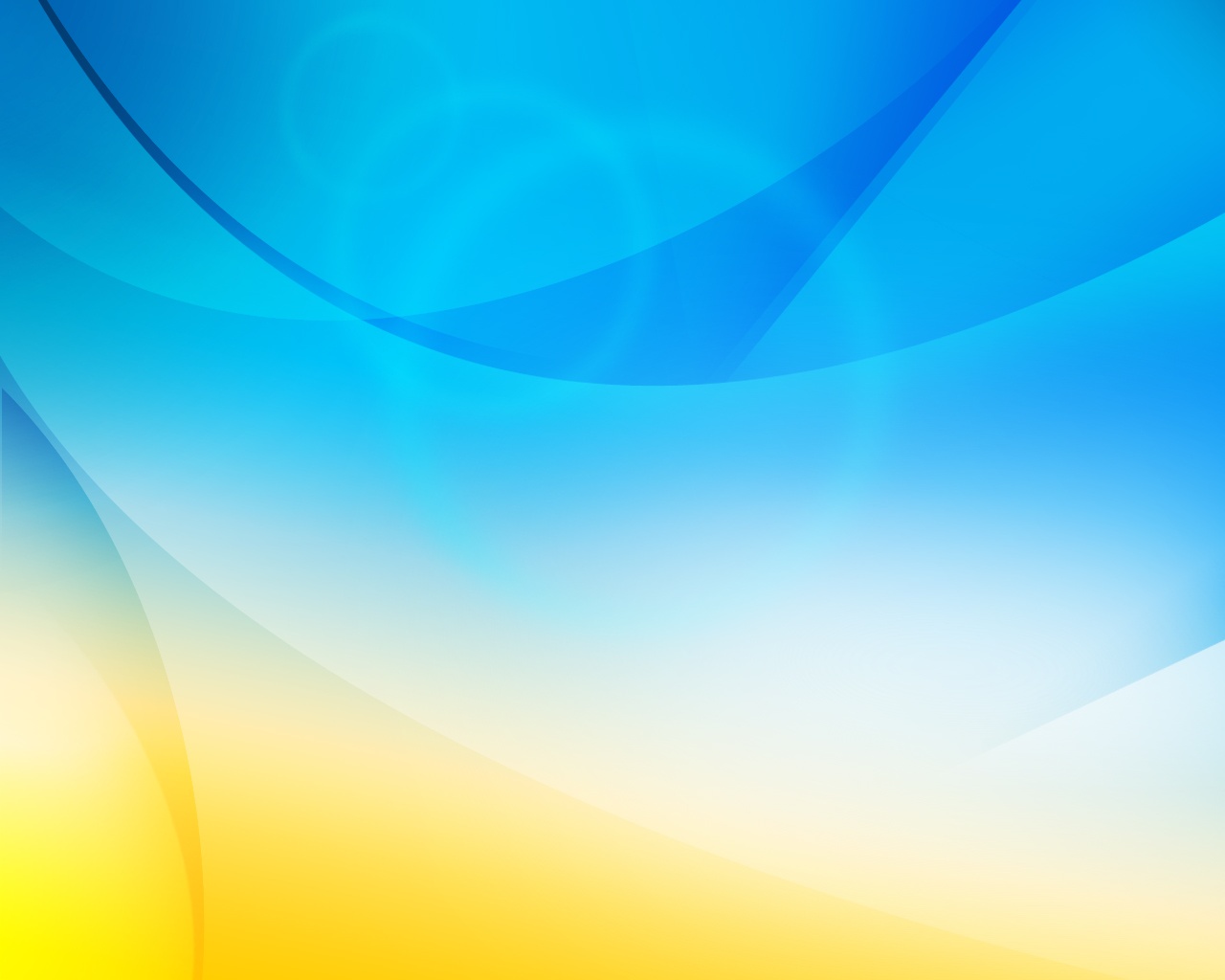 ?
1.1. Начинайте с центра. 
В центре находится самая главная мысль, цель построения интеллект-карты. Начинайте с главной мысли — и у вас появятся новые идеи, чем ее дополнить. 
1.2. Читайте по часовой стрелке, 
Начиная с правого верхнего угла. Информация считывается по кругу, начиная с центра карты и продолжая с правого верхнего угла и далее по часовой стрелке. 
1.3. Используйте разные цвета! 
В выбираемых нами цветах всегда больше смысла, чем может показаться. Цвет мы воспринимаем мгновенно, а на восприятие текста нужно время.. 
1.4. Экспериментируйте всегда! 
Так как мышление каждого человека уникально, то и карта как результат мышления тоже оказывается уникальной и неповторимой. Не бойтесь экспериментировать, пробовать, искать и находить лучшие способы представления информации, максимально подходящие именно для вас.
?
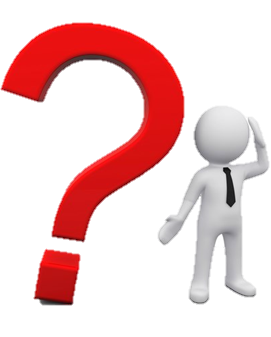 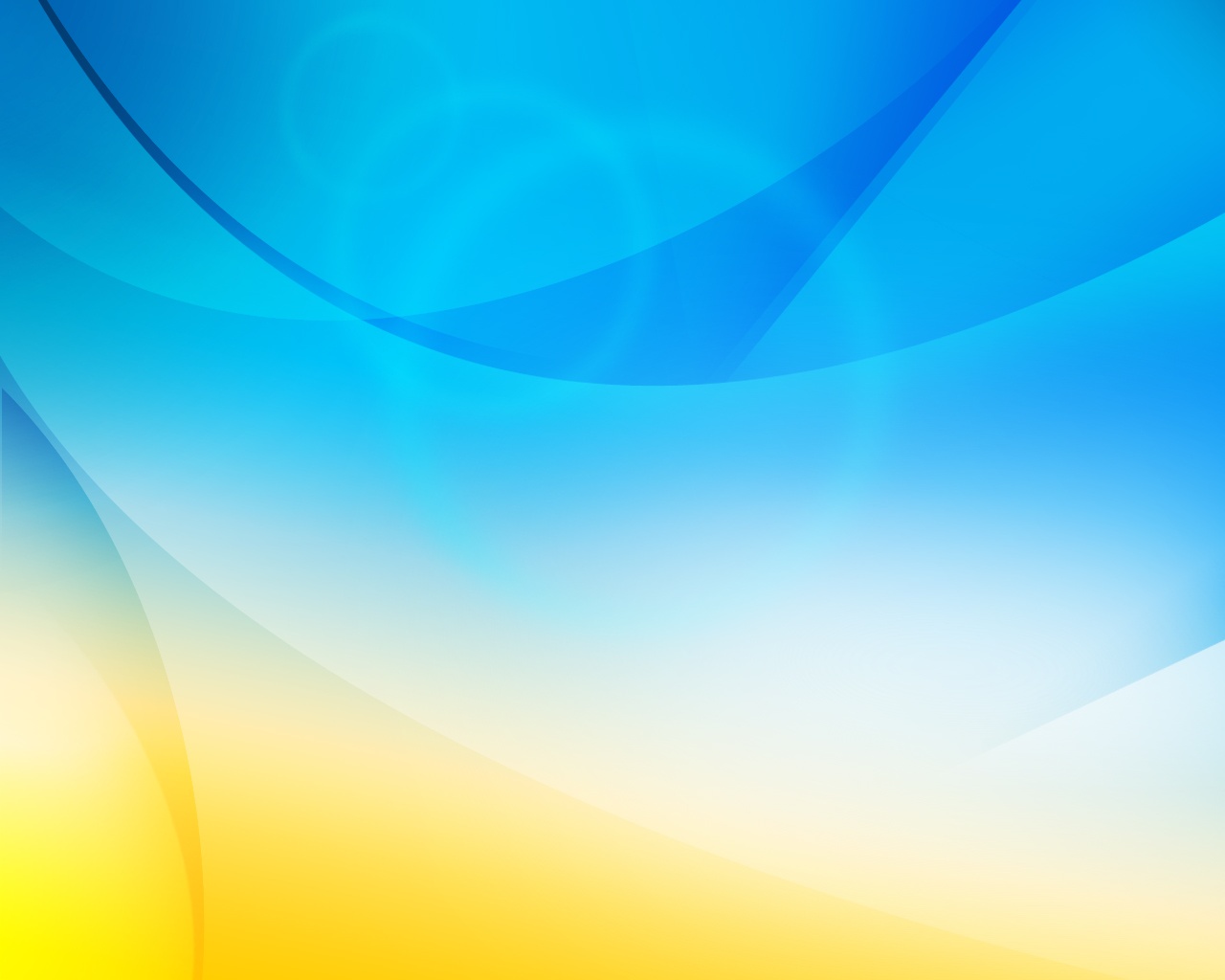 Влияние цвета на скорость восприятия информации
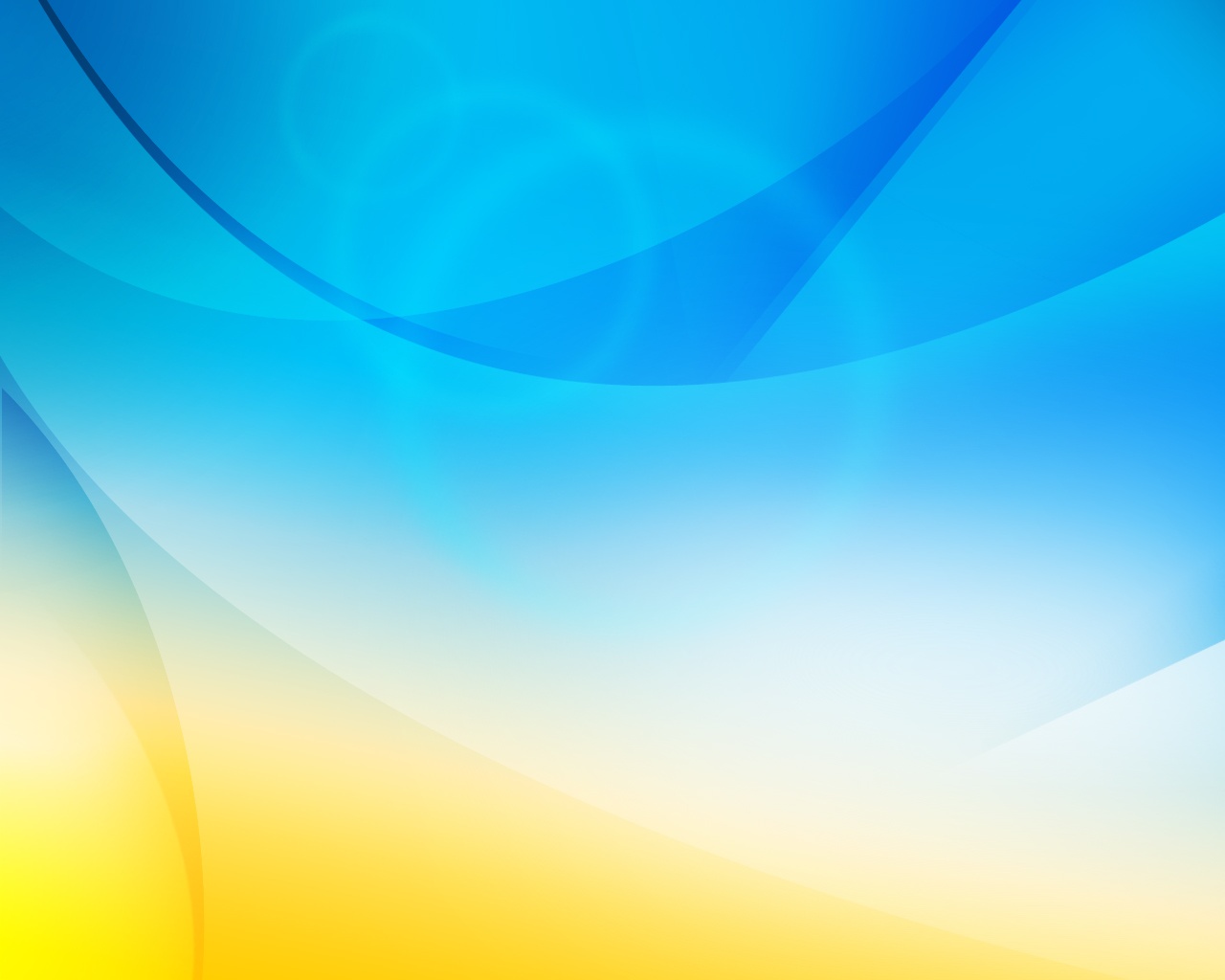 Современный воспитатель  - это творческий работник, новатор, ведущий здоровый образ жизни, который использует в своей работе новейшие методические разработки.
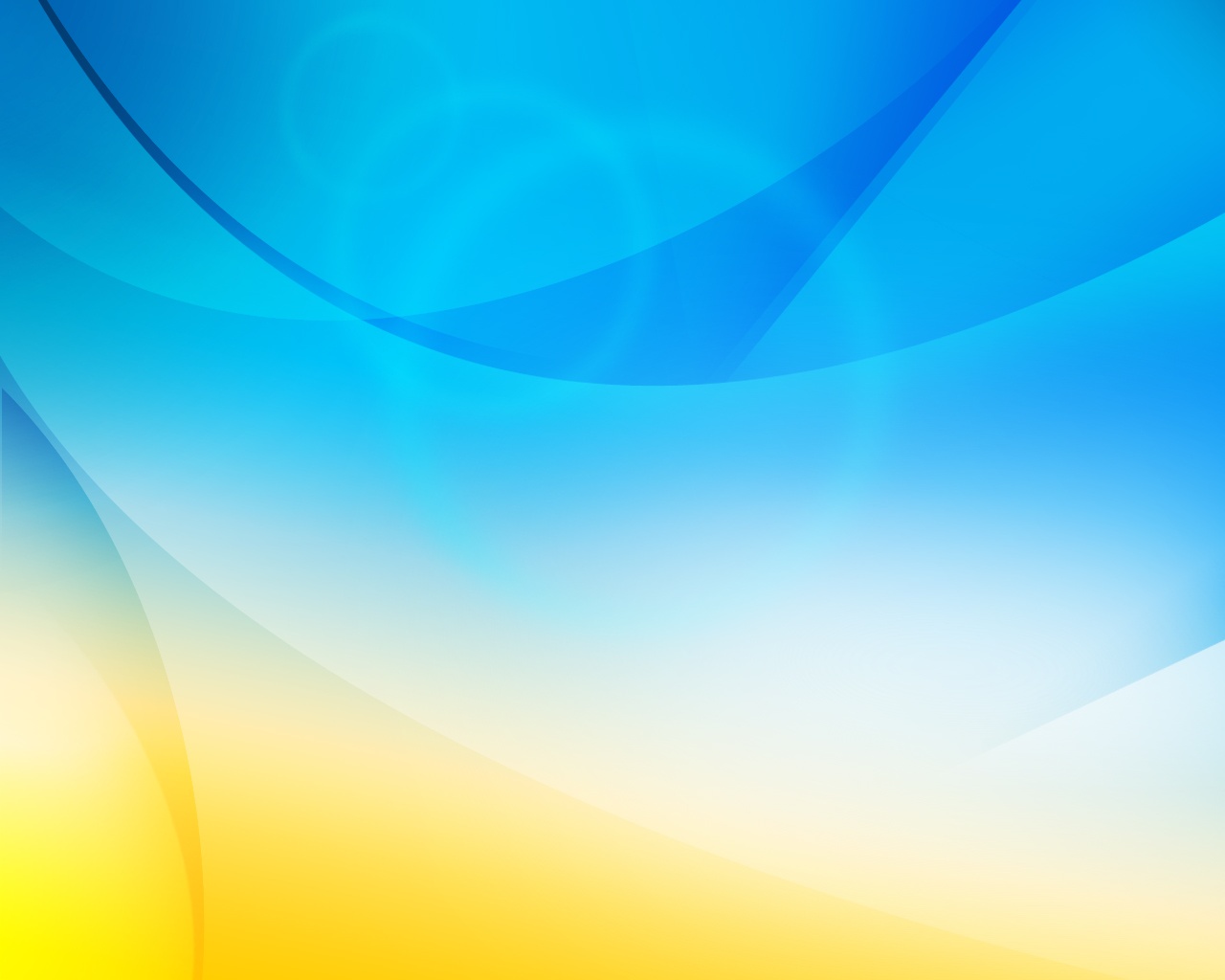 Результативность использования интеллект-карт
активная жизненная позиция
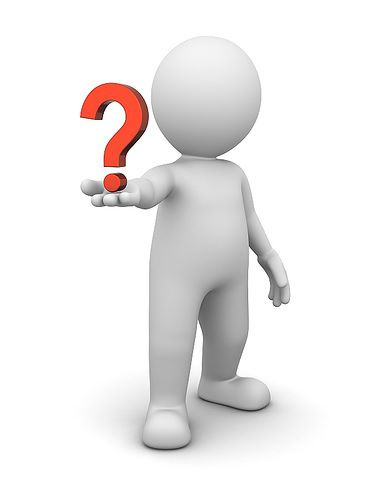 глубокие, прочные
знания
Конкурентоспособная
сформированность  
компетенций и 
компетентностей
учебно-интеллектуальные
умения и навыки
высокая организация 
совместного труда
способы учебной деятельности
взаимная ответственность за результаты деятельности
[Speaker Notes: Вопрос: в чём, по-вашему результативность ментальных карт?
В современном мире с большим потоком информации, применение интеллект-карт в обучении школьников может дать огромные положительные результаты, поскольку дети учатся выбирать, структурировать и запоминать ключевую информацию, а также воспроизводить её в последующем. Мыслительные карты помогают развивать креативное и критическое мышление, память и внимание школьников, а также сделать процессы обучения и учения интереснее, занимательнее и плодотворнее
Главный результат применения – способность ученика переносить самостоятельно приобретенные знания в новые ситуации, понимать и совершенствовать себя, творить, взаимодействовать с окружающим миром
По данным, взятым из Интернета, 250 миллионов человек по всему миру используют в своей жизни интеллект-карты. Не это ли доказательство эффективности данного метода?
Закончить наш мастер-класс можно словами Э. Тоффлера: «Грамотным будет тот человек, который научится учиться, а именно - создавать интеллект-карты».]
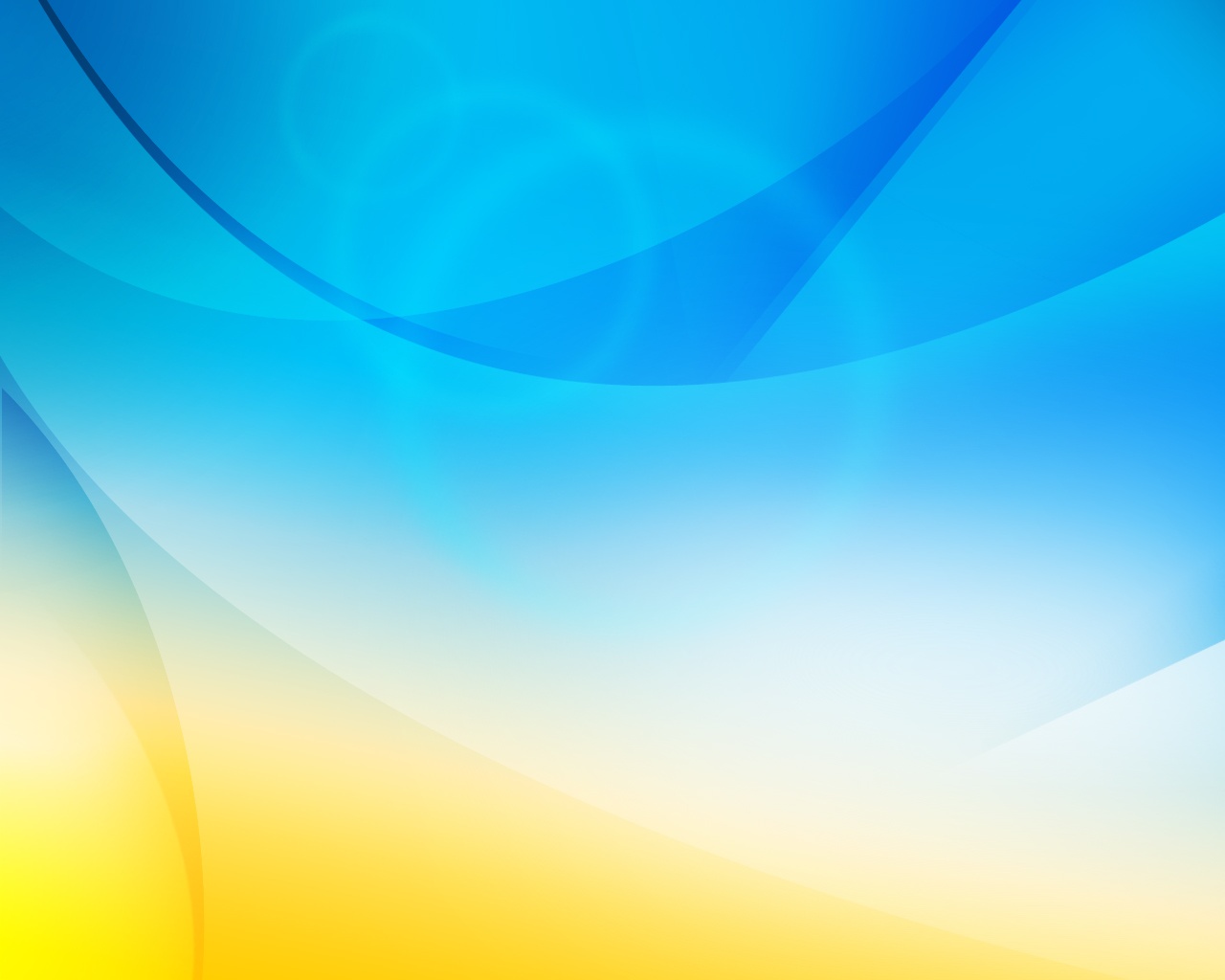 Спасибо за внимание!
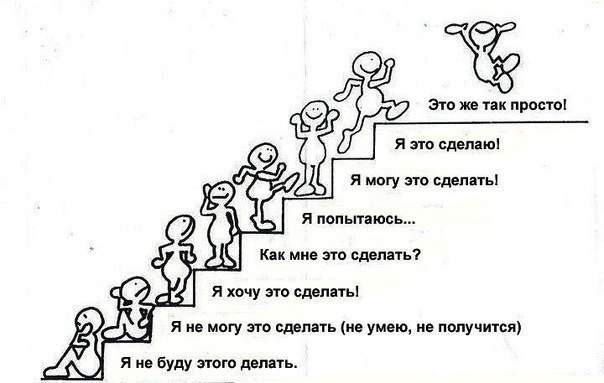